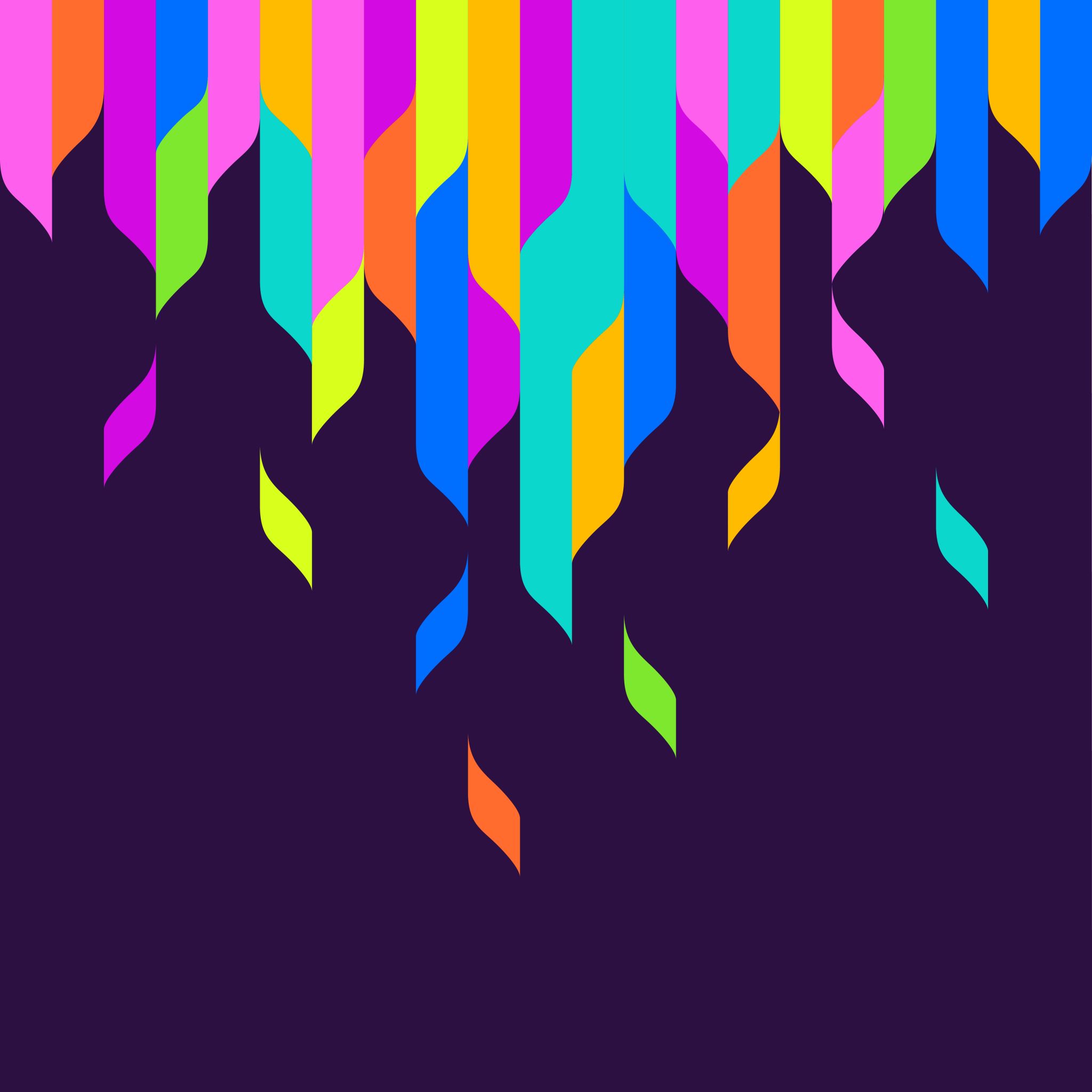 OŠ. Žrnovnica, Martina Lovrić
POSUĐENICE
LEKSIČKO POSUĐIVANJE
OŠ. Žrnovnica, Martina Lovrić
Indoeuropski 
jezici prema broju 
govornika čine 
najveću svjetsku
jezičnu porodicu
ukupno oko 450 jezika.
OŠ. Žrnovnica, Martina Lovrić
Za razmisliti…
OŠ. Žrnovnica, Martina Lovrić
Koje strane riječi najčešće upotrebljavaš u svakodnevnoj komunikaciji? 

› Iz kojega jezika danas preuzimamo najviše stranih riječi?
Koje riječi nisu izvorno hrvatske? Kojim bismo ih hrvatskim riječima mogli zamijeniti?
Iz kojih su jezika preuzete navedene riječi? 
Što misliš zašto su strane riječi preuzimane baš iz tih jezika? 
Znaš li primjer riječi koja je preuzeta iz talijanskoga ili iz turskoga jezika?
OŠ. Žrnovnica, Martina Lovrić
Tekst str. 25
Password, wireless, streaming,
Digitalni, rezultat, tinejdžer, konzumirati
OŠ. Žrnovnica, Martina Lovrić
STRANE RIJEČI
POSUĐENICE
Preuzete u hrvatski jezik bez prilagodbe
Više ili manje prilagođene hrvatskom standardu
Prema jeziku iz kojeg su preuzete posuđenice možemo podijeliti u nekoliko skupina
OŠ. Žrnovnica, Martina Lovrić
Jezik se stalno mijenja. Proces jezičnoga posuđivanja neprestano se odvija. Razlozi jezičnoga posuđivanja:
  – migracije stanovništva
  – promet
  – trgovina
  – teritorijalna osvajanja
  – kulturni utjecaj 
  – potreba za imenovanjem novih predmeta, pojava, ideja.
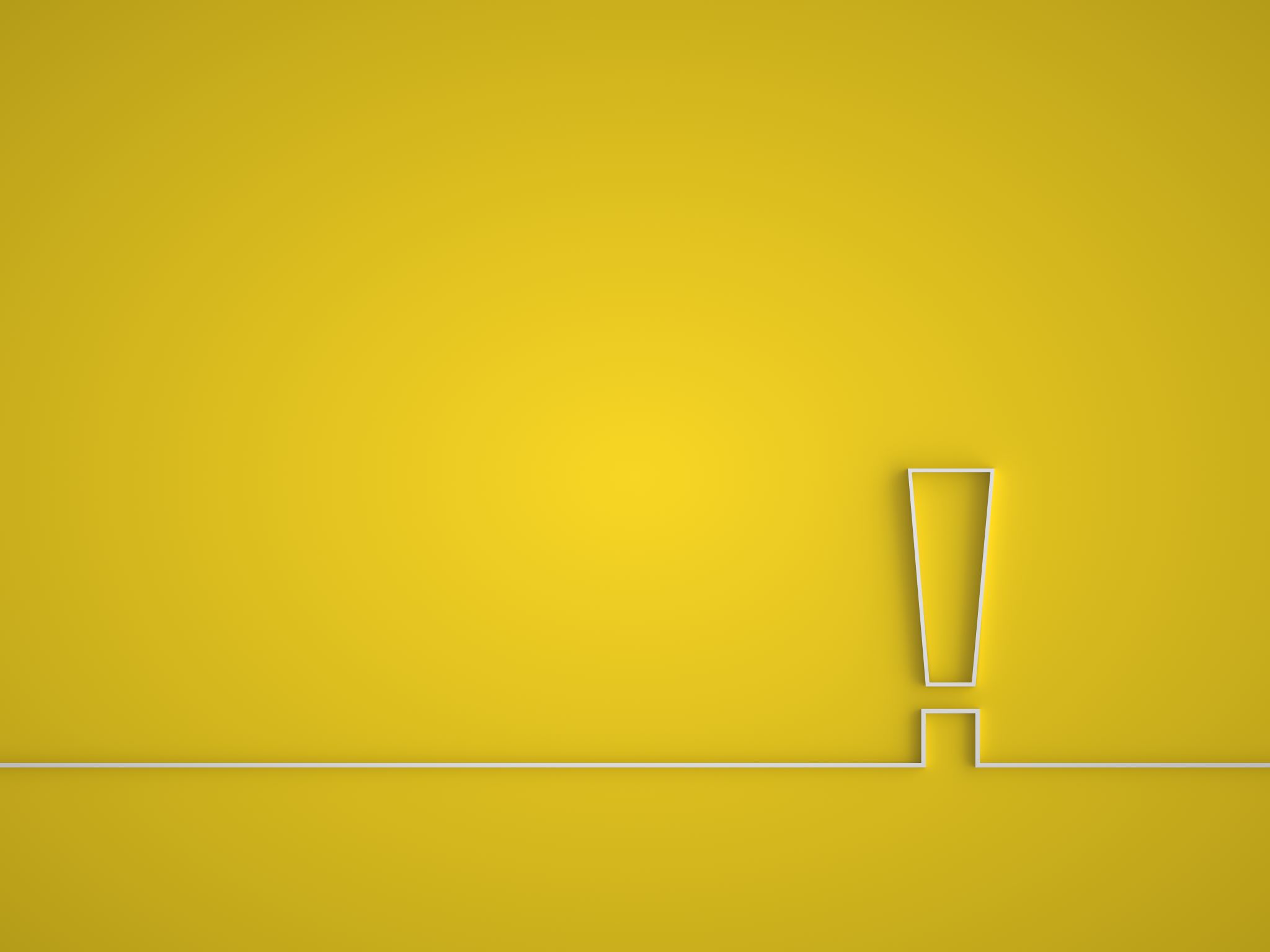 OŠ. Žrnovnica, Martina Lovrić
posuđenice
OŠ. Žrnovnica, Martina Lovrić
To su riječi iz stranog jezika. Mogu biti tuđice, usvojenice, prilagođenice, internacionalizmi, prevedenice ili strane riječi.
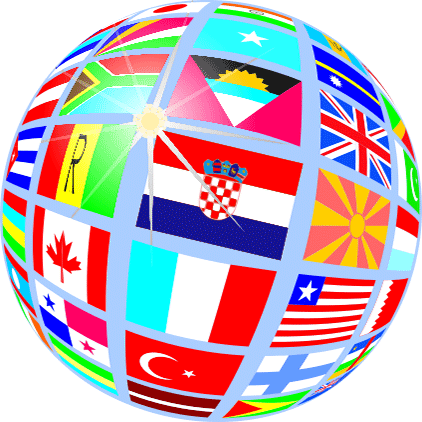 STRANE RIJEČI
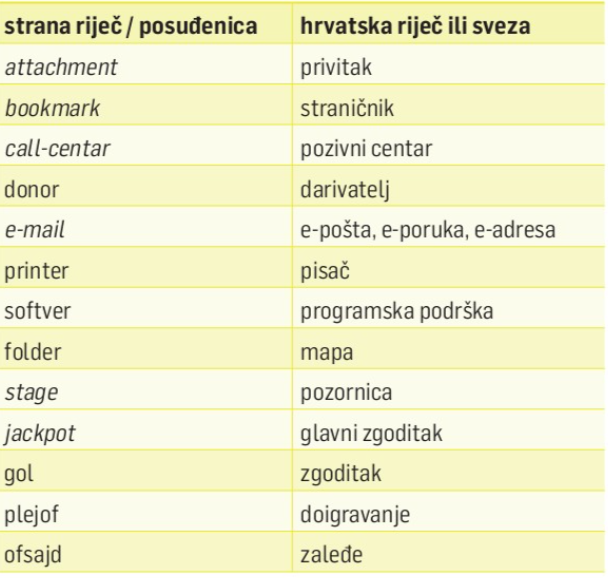 Preuzete u hrvatski jezik bez prilagodbe.

Pišu se kosim slovima ako odudaraju od glasovnog sastava hrvatskog jezika.
Uvijek ih treba težiti zamijeniti s hrvatskom riječi ili svezom.
OŠ. Žrnovnica, Martina Lovrić
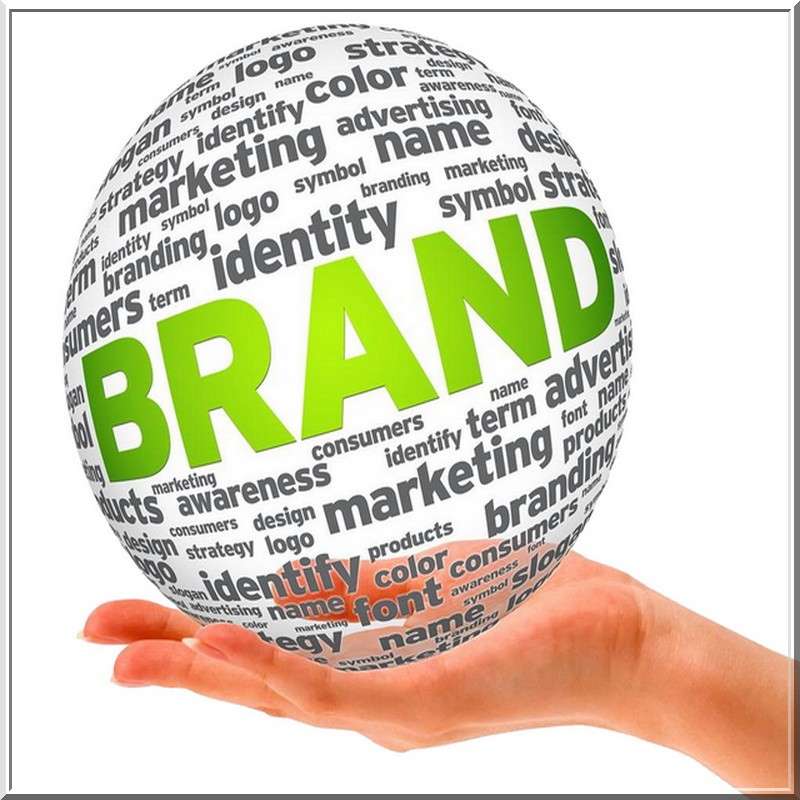 OŠ. Žrnovnica, Martina Lovrić
Strane riječi zamijeni hrvatskim riječima.

Na današnjoj utakmici pao je samo jedan gol, ali igrači su često bili u ofsajdu.
Ako pobijedimo, bit će kao da smo osvojili jackpot.
Primio sam tvoju poruku, a attachemnt sam spremio u poseban folder.
USVOJENICE
su potpuno prilagođene jeziku primaocu na svim razinama tako da ih govornici ne osjećaju tuđim riječima i ne zamjenjuju ih domaćih riječima.
OŠ. Žrnovnica, Martina Lovrić
iz turskoga jezika
šećer, bakar, badem, alat, čarapa, 
džep, jastuk, jogurt, krevet, majmun, pamuk, sat, top, boja, limun, sapun, 
kat, barjak, dućan
iz mađarskoga jezika
kocka, lopov, bunda, kip, soba, cipela, 
čipka, palačinka, čopor, puška, gazda, 
kočija, šator, kopča, baršun, čizma, 
roštilj, stol
iz talijanskoga jezika
kupola, akvarel, pastel, roba, bruto, 
neto, banka, valuta, regata, kapa, 
balkon, pijanino, studio
iz njemačkoga jezika
vaga, bista, tegla, šunka, cilj, šank, 
celer, plata, saga, ruksak, ura, 
rendgen
internacionalizmi
OŠ. Žrnovnica, Martina Lovrić
Uglavnom potječu iz latinskog ili starogrčkog jezika, a imaju isto osnovno značenje i slučan izraz u većini jezika. 
Neki se mogu zamijeniti hrvatskim riječima, ali postoje brojni koji nemaju svoju odgovarajuću hrvatsku riječ npr. 
Gravitacija, kapital, ekonomija, kemija, automobil…

U prezentaciji eksperimenta istaknuto je da od destinacije A do B brzina nije bila konstantna.
TUĐICE
OŠ. Žrnovnica, Martina Lovrić
se nekom svojom značajkom ne uklapaju u hrvatski jezik (naglasak, deklinacija). 

bistro, šou, ansambl, bicikl, džingl, meni…
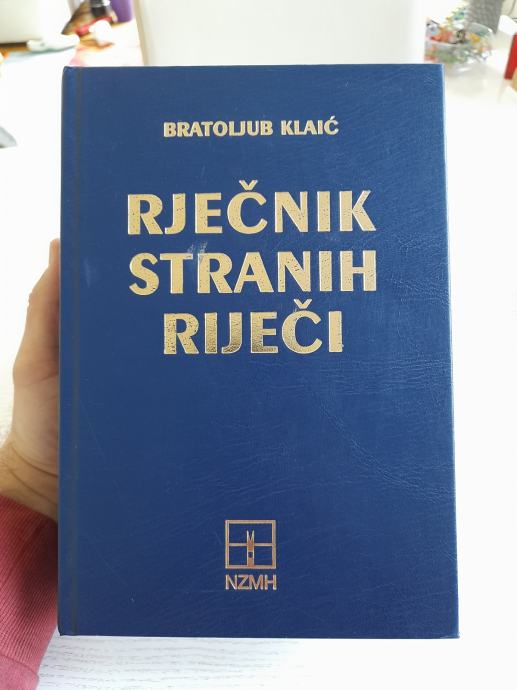 PREVEDENICE
OŠ. Žrnovnica, Martina Lovrić
su "domaće" rijeci nastale na temelju stranih. Kao da su doslovno prevedene sa stranog jezika. 
Brzojav – telegram
Skyscraper - neboder
Ortografija – pravopis
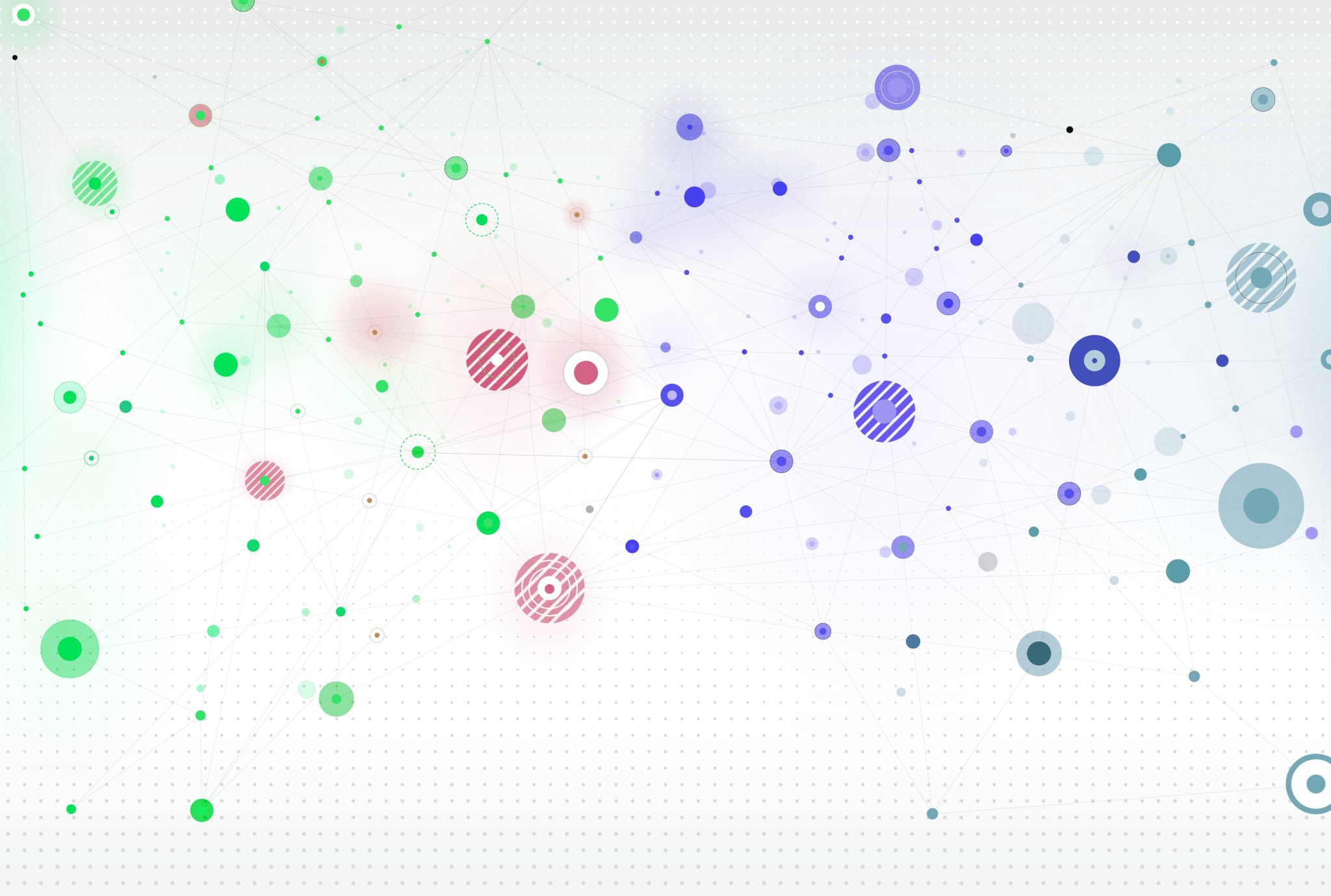 OŠ. Žrnovnica, Martina Lovrić
Neologizmi ili novotvorenice
neologizmi
novostvorene su riječi ili izrazi koji nisu općenito prihvaćeni. 
Novotvorenice nastaju kako bi se njima označili novi pojmovi, proizvodi, ustanove, npr. 

Kružni tok – raskružje
Ležeći policajac – uspornik
Ekran - predočnikraskružje (za kružni tok),
OŠ. Žrnovnica, Martina Lovrić
Da bismo se zaštitili od pretjeranoga priljeva stranih termina koji u posljednja dva desetljeće dolaze većinom iz engleskoga jezika, stvaraju se i predlažu odgovarajuće domaće inačice.
OŠ. Žrnovnica, Martina Lovrić
Čak 40 % ukupnoga broja novotvorenica nastalo je za riječi engleskoga podrijetla.
Nove riječi gotovo svakodnevno pristižu u hrvatski jezik.
Strana riječ vs. neologizam
OŠ. Žrnovnica, Martina Lovrić
Kada novotvorenice postanu općeprihvaćene, postanu sastavnim dijelom rječnika. 
Riječi brojka, glasovir, glazba, krivulja, predodžba…. Izvorno su bile novotvorenice koje je uveo jezikoslovac Bogoslav Šulek, a danas su obične i svakodnevne riječi hrvatskog standardnog jezika. 

Korisni linkovi
https://hjp.znanje.hr/index.php?show=search
http://rjecnik.neologizam.ffzg.unizg.hr/
https://bolje.hr/
http://jezicni-savjetnik.hr/
OŠ. Žrnovnica, Martina Lovrić
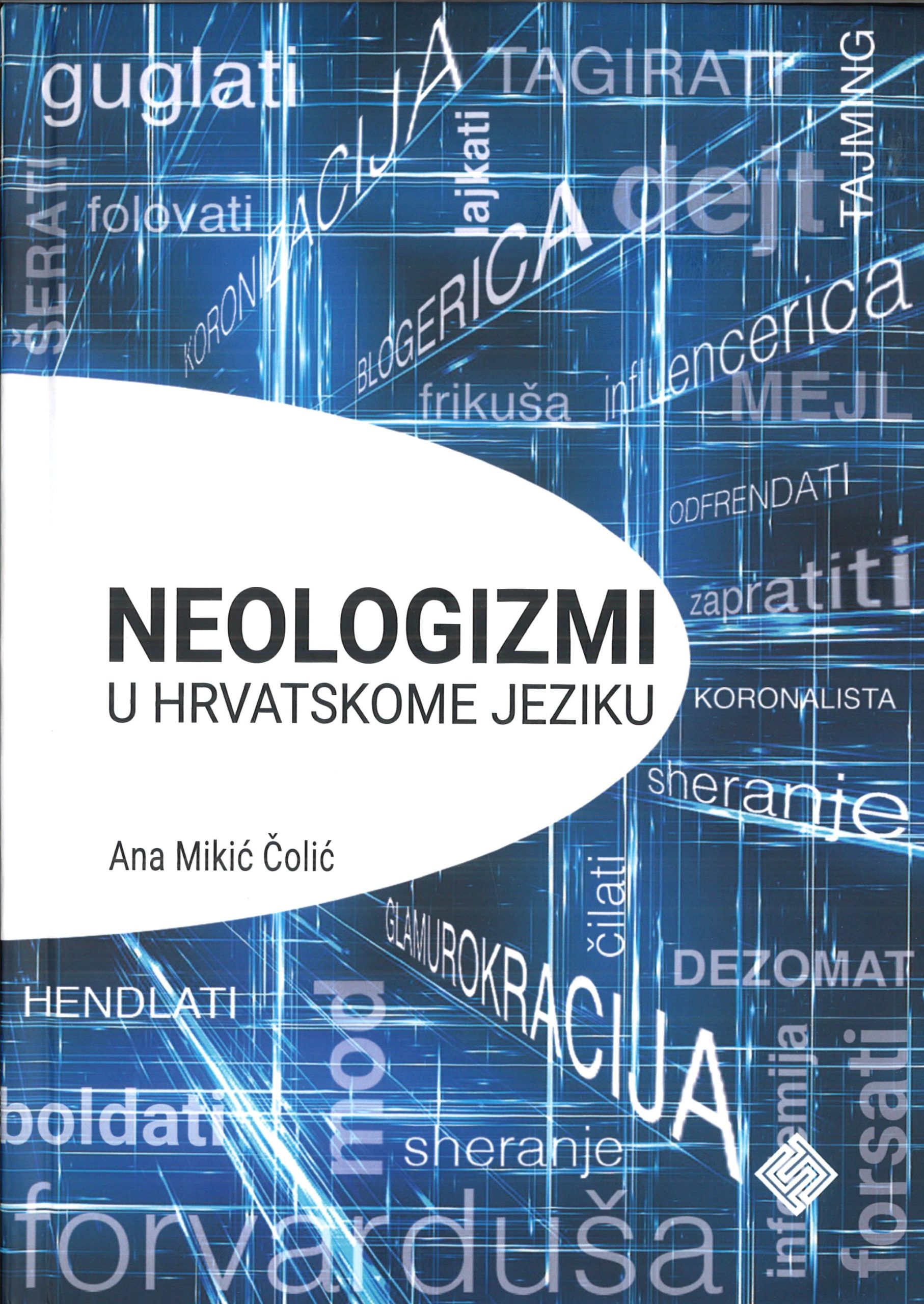 OŠ. Žrnovnica, Martina Lovrić
RB. Str. 37-40